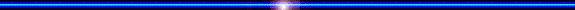 TIẾT 39

BÀI TẬP CUỐI CHƯƠNG V
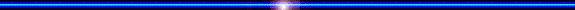 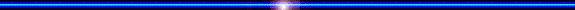 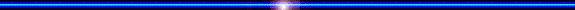 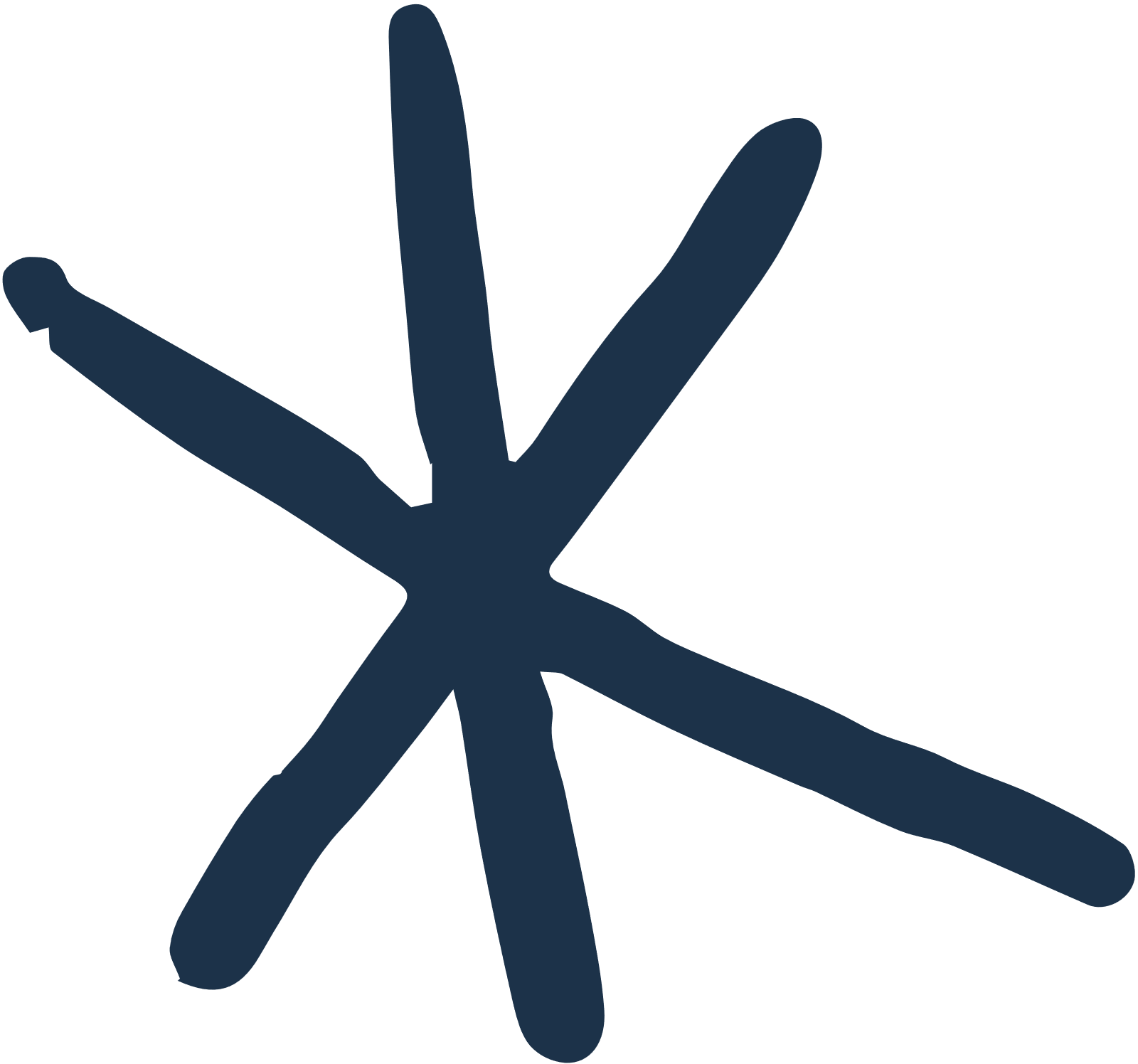 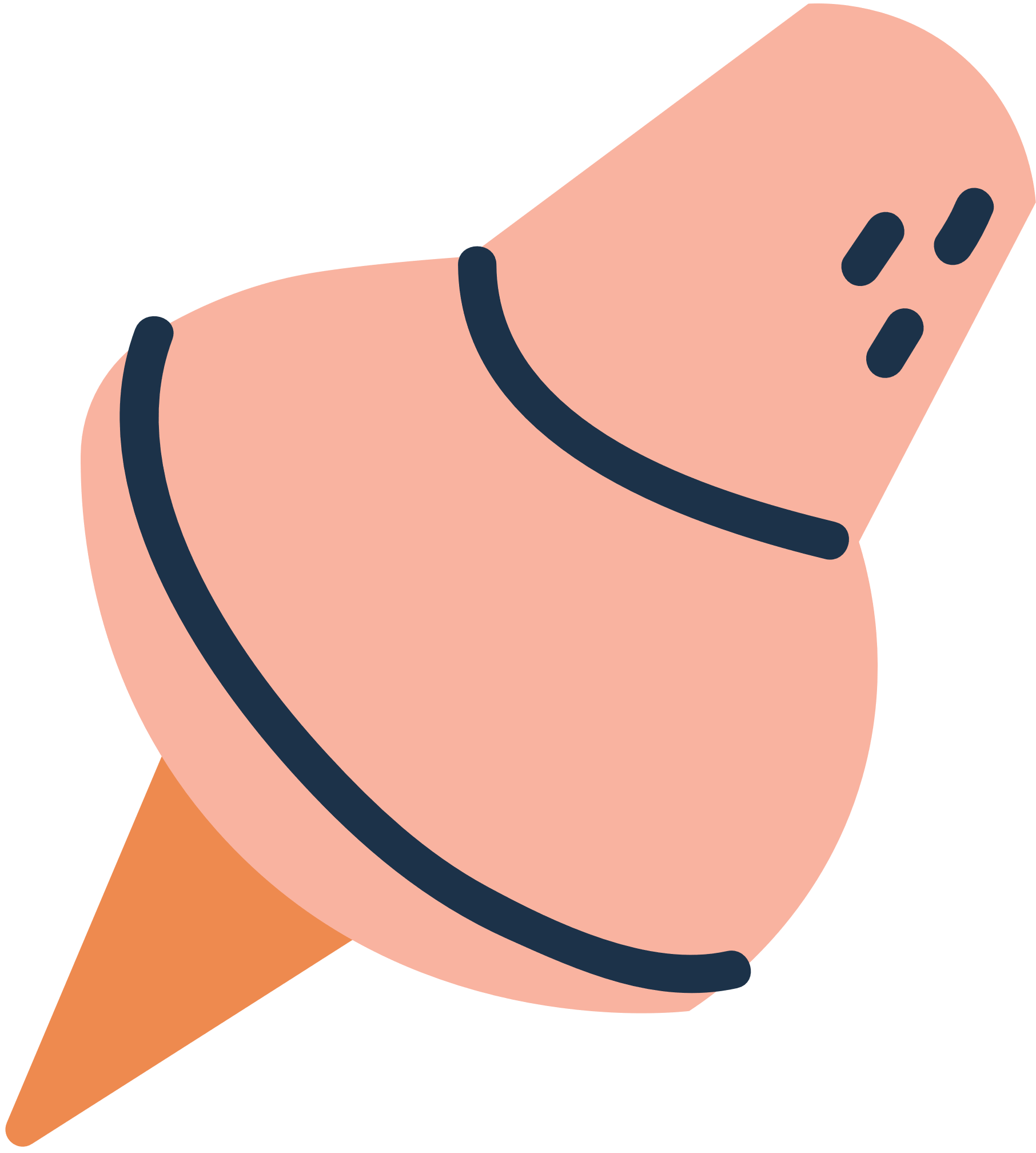 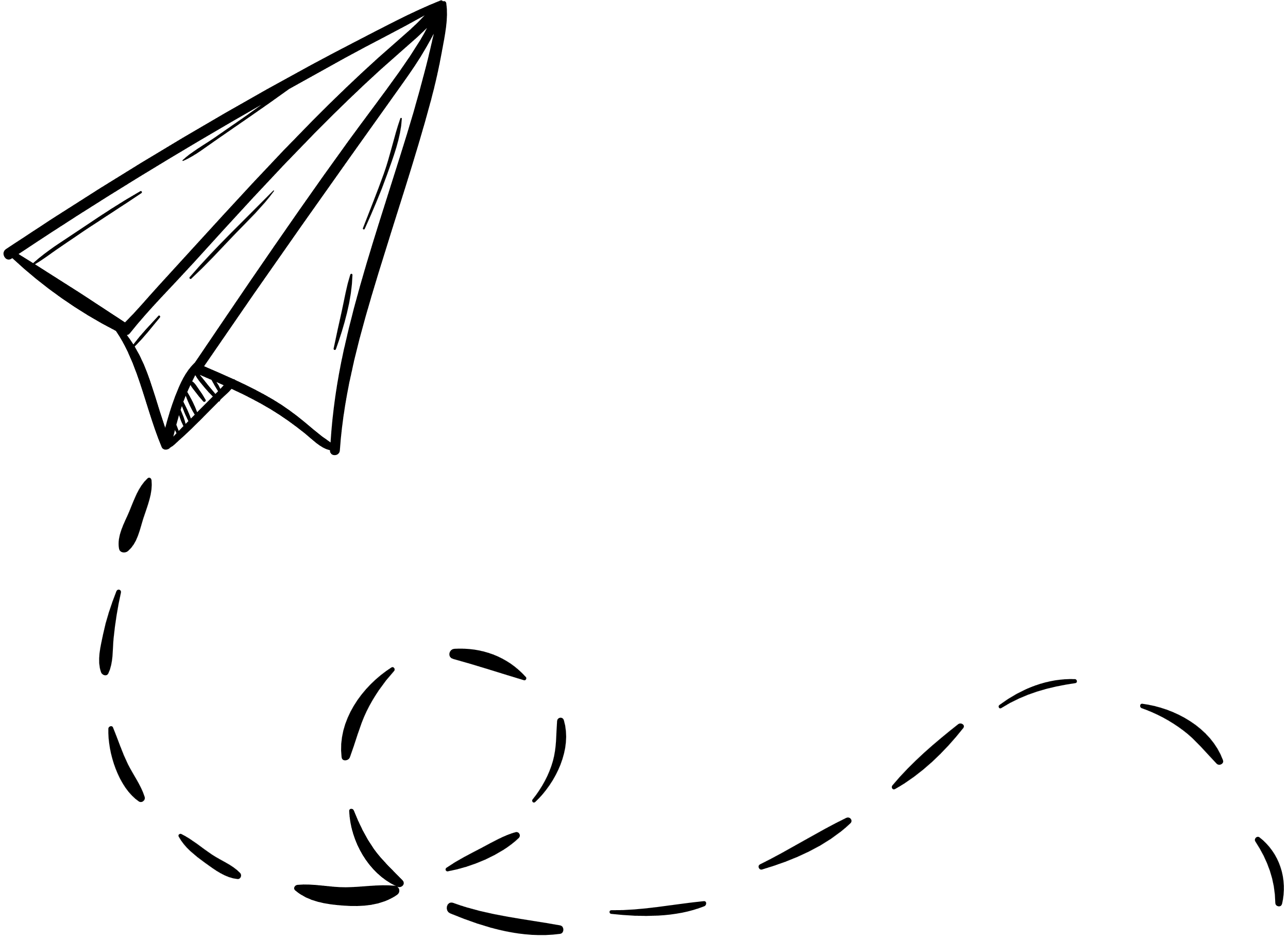 A. TRẮC NGHIỆM
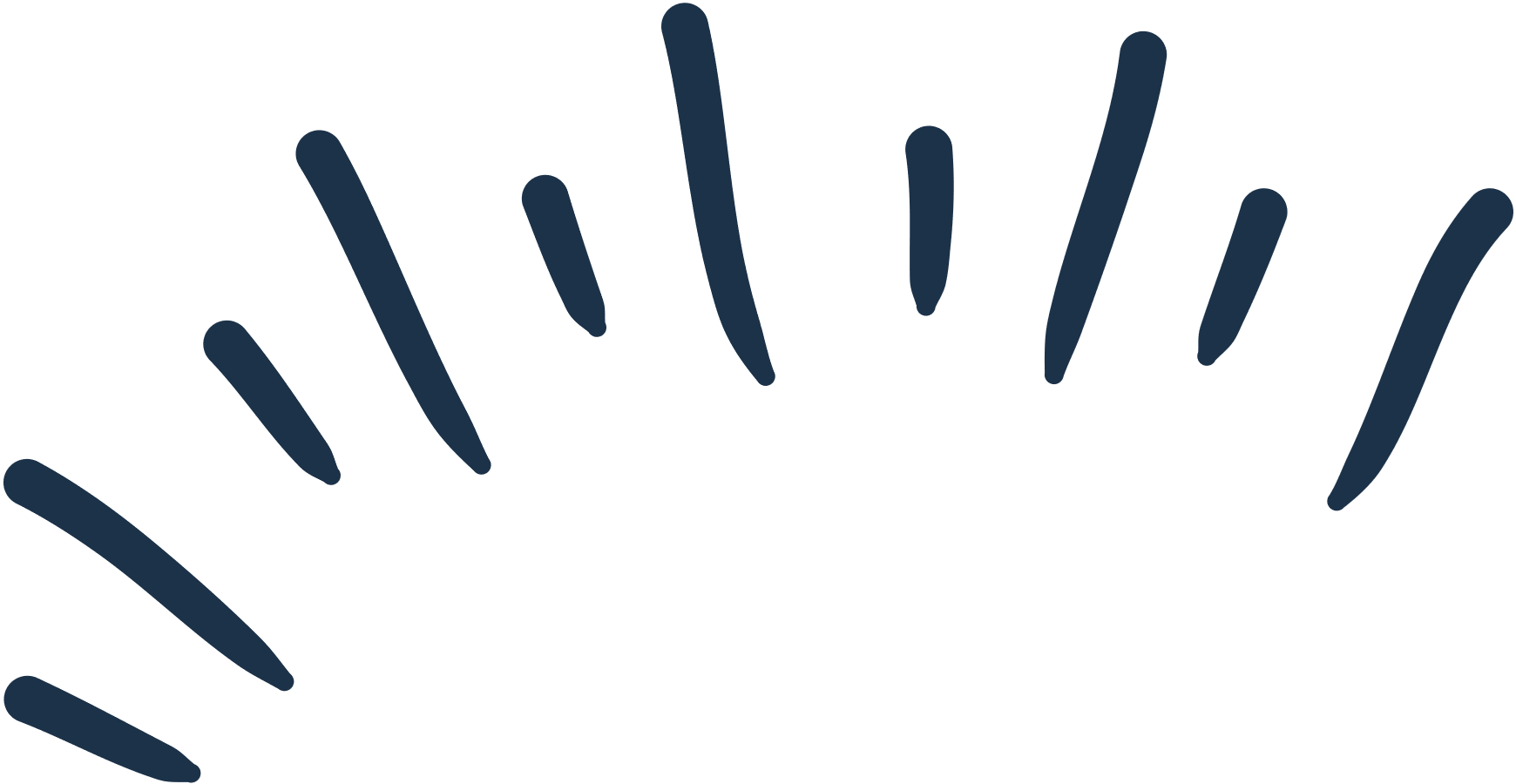 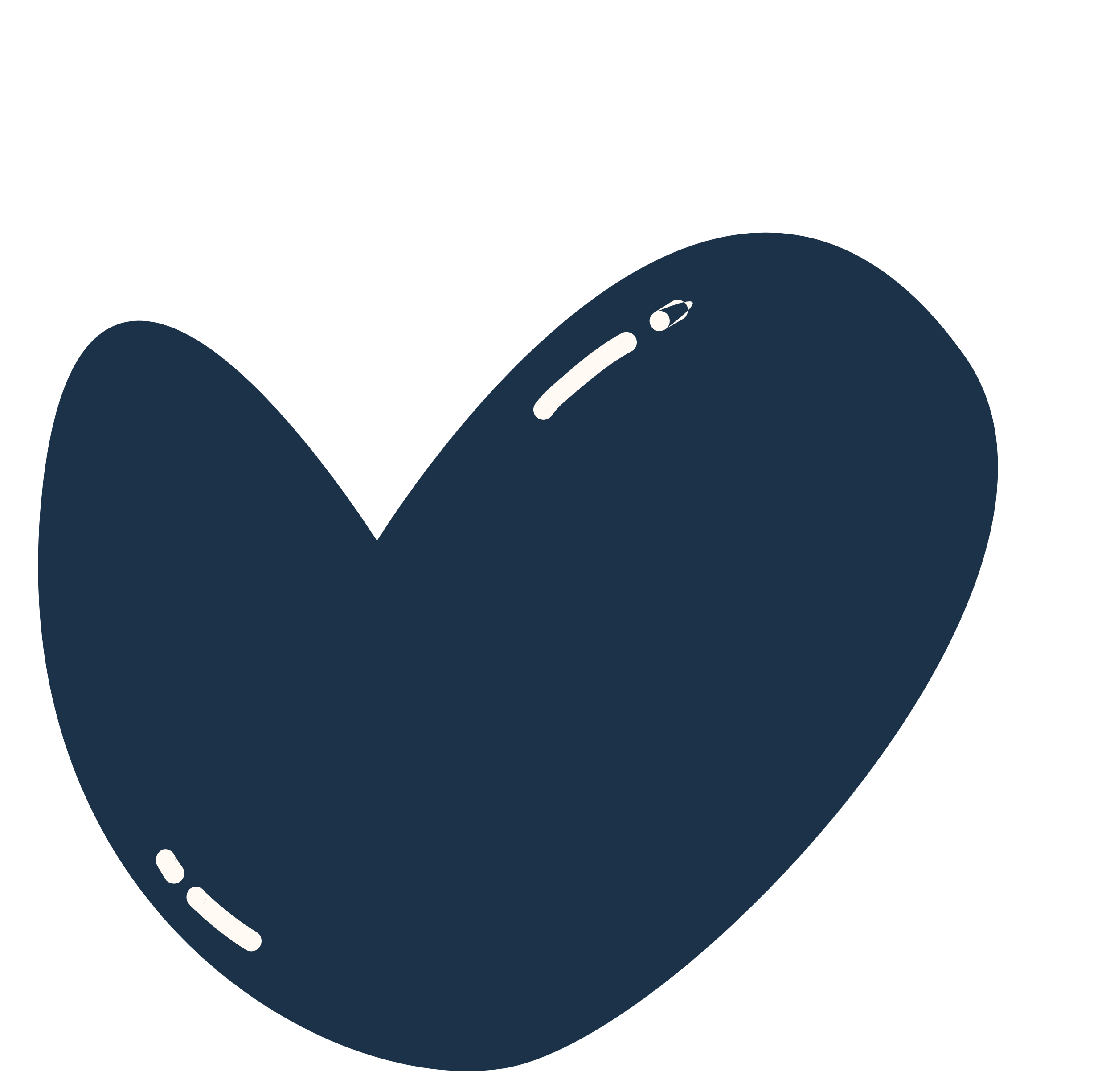 THẢO LUẬN NHÓM 4 BẠN LÀM PHẦN A TRẮC NGHIỆM TRANG 109.
Yêu cầu: 
+ Thời gian 2 phút thực hiện cá nhân yêu cầu giáo viên.
+ Thời gian 2 phút thảo luận và đưa ra ý kiến chung cho toàn nhóm (Nhóm trướng sẽ ghi vào ô ý kiến chung).
+ Sau khi sửa bài, nhóm trưởng viết lỗi sai cho mỗi thành viên.
+ Giáo viên gọi bất kì thành viên hỏi lí do cho mỗi đáp án.
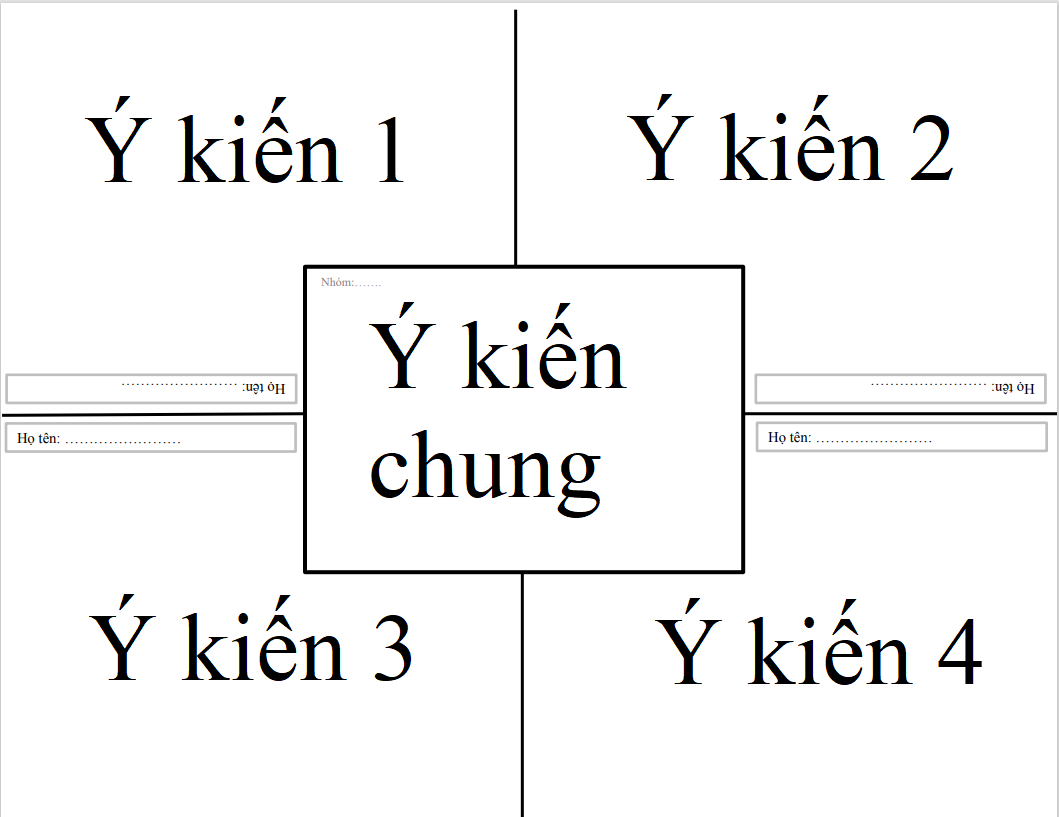 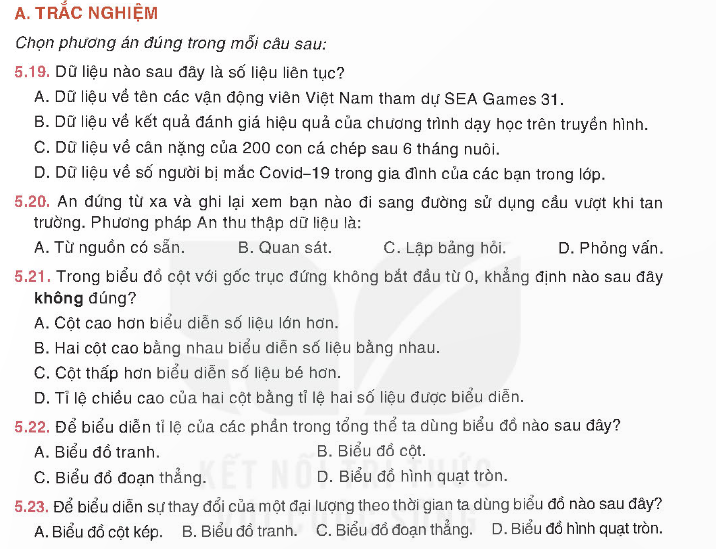 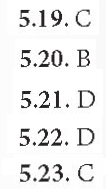 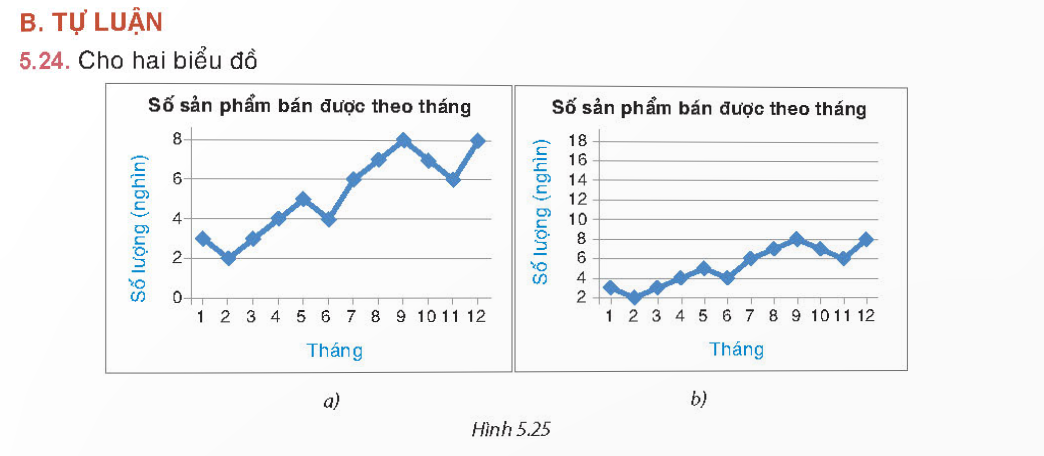 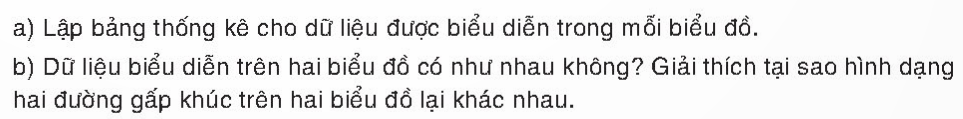 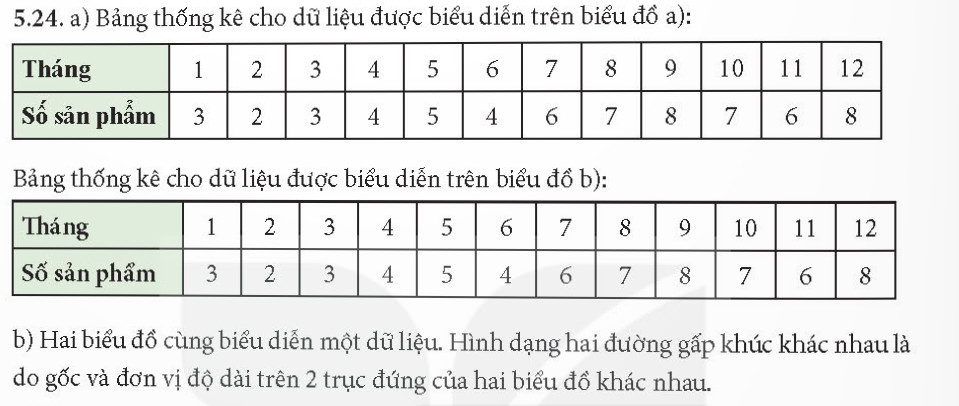 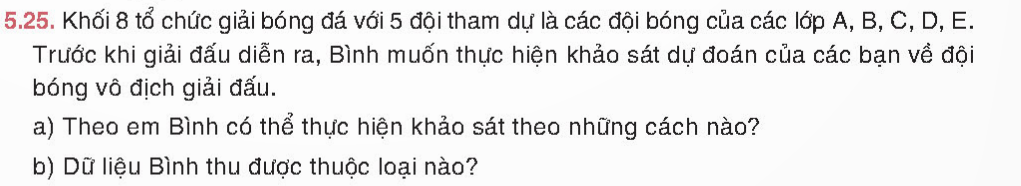 Giải
a) Phỏng vấn hoặc lập bảng hỏi.
b) Dữ liệu không là số, không thể sắp thứ tự.
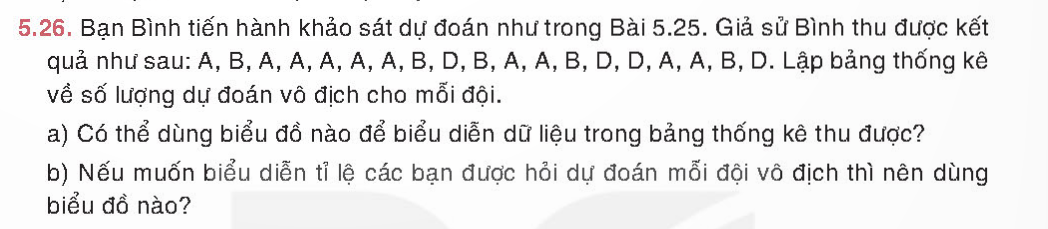 Giải
Biểu đồ tranh hoặc biểu đồ cột.
b) Biểu đồ hình quạt tròn.
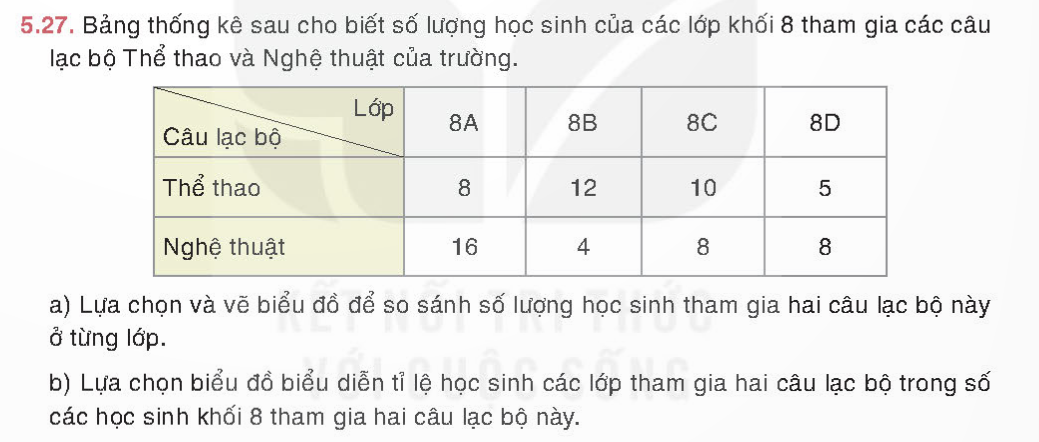 Giải
 Dùng biểu đồ cột kép.
b) Dùng biểu đồ hình quạt tròn.
HƯỚNG DẪN VỀ NHÀ
1
Ghi nhớ kiến thức trong bài
2
Hoàn thành bài tập SGK, SBT
Chuẩn bị bài mới
3